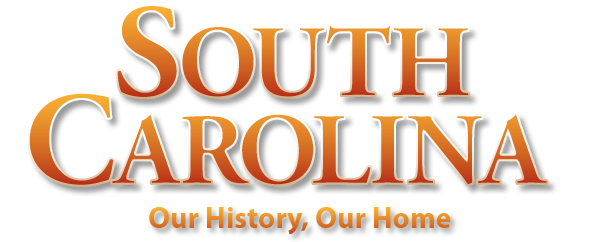 Chapter 15: Racial, Economic, and 
Political Change
STUDY PRESENTATION
© 2022 Clairmont Press
Section 1: Pivotal Social Changes
Section 2: The Industrializing State
Section 3: Pivotal Political Changes
2
Section 1: Preparations for the Settlement of South Carolina
Essential Question: How did the civil rights movement look in South Carolina?
3
Section 1: Preparations for the Settlement of South Carolina
What terms do I need to know? 
sit-in
freedom ride
white flight
Great Society
4
Introduction
Causes of cultural change
Air conditioning
Television
Diversified economy
Northern investments
War in Vietnam
Civil Rights movement
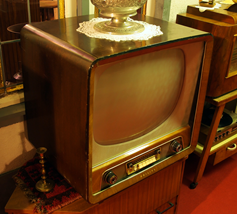 Televisions, such as this one from the 1950s, helped to change the culture of society.
5
The Movement for Civil Rights in South Carolina
Advanced by NAACP and SCLC
Benefitted from citizens’ schools
Poster announcement from the Charleston, South Carolina branch of the NAACP
6
Sit-Ins
Began by students in Greensboro
Spread across the state
Resulted in arrests for trespassing
Added “Jail, No Bail”
Appealed convictions in U.S. Supreme Court
Ruled equal protection guaranteed by Fourteenth Amendment
7
Freedom Rides
Attempts to integrate buses and bus terminals
Organized by Congress of Racial Equality
Met by mobs, burning buses and battering riders
Viewed nationwide via television
Resulted in federal enforcement of laws prohibiting segregation in interstate commerce
SNCC leader John Lewis and Jim Zwerg, beaten after a Freedom Ride
8
Mass Protest Demonstrations
Protest marches
Orangeburg and Columbia
Breach of peace convictions
Matthew Perry’s United States Supreme Court appeal
Overturned convictions based on Fourteenth Amendment
Increased free speech and freedom of movement
State park closings rather than integration
9
Higher Education in South Carolina
Integration of Clemson by Harvey Gantt in 1963
Admission rejected by university
Federal judge ruled against Gantt
Ruling overturned by U. S. Circuit Court
Incident like Oxford, Mississippi avoided
Clemson accepts students without regard to race
Reaction by state leaders
Governors requested peaceful admission
Some political opposition
Business investors wanted social order
10
Public Education in South Carolina
Desegregation of public schools
Last holdout against Brown vs. Board of Education
Real integration not until 1970
Freedom of choice
Token segregation
Economic retaliation
Dual system
Removed by United States Supreme Court in 1970
White Reaction 
White flight
Private, segregated schools
11
The National Movement for Civil Rights
Leaders
Martin Luther King, Jr., Southern Christian Leadership Conference
Roy Wilkins, NAACP
March on Washington
National in scope
August, 1963
14th and 15th Amendment enforcement
Martin Luther King, Jr. in Washington, D.C.
12
The Civil Rights Act of 1964
Passed due to protests and legal cases filed by NAACP
Most important Civil Rights legislation since Reconstruction
Outlawed discrimination on the basis of race, color, religion, sex, or national origin
13
The Twenty-fourth Amendment
Banned use of poll tax or any other as a means to deny voting rights (poll tax repealed in South Carolina in 1951)
Used by southern states to keep blacks and poor from voting
Passed in 1964
14
The Voting Rights Act of 1965
Removed literacy requirements for voting
Required southern states to get United States Department of Justice approval before changing election laws
Allowed federal registrars to go into communities and register voters
15
Other Social Protest Movements
Inspired by civil rights movement
Involved many college age youth
Changed college rules and courses
16
Youth Movements
Started a cultural revolution
Changed dress 
Experimented with drugs
Broadened music
Protested American involvement in War in Vietnam
Mass march on Washington
Sit-ins at universities
Demonstrations against ROTC
Resulted in violence at Kent State University
Created a division in the country
17
The Women’s Movement
Protested inferior position in society
Protected in Civil Rights Act of 1964
Fought for equal wages for equal work
Demanded day care and better assault laws
Began to enter historically male professions
Brought abortion issue to forefront
Divided on Equal Rights Amendment of 1972 (was not ratified)
18
Other Minority Movements
Others sought equal treatment and respect.
Indian tribes gained self-governance on reservations. 
Catawba suit was filed.
Claimed 144,000 acres of now developed land taken in 1840
Settled by an act of Congress
Received cash settlement and 3,600 acres of land with gambling rights and recognition as a tribe
19
The Antipoverty Movement
President Lyndon Johnson and Great Society
Medicare and Medicaid, health care
Head Start, education
Office of Economic Opportunity, Job Corps, Work - Study programs, unemployment
Martin Luther King, Jr. - Poor Peoples March on Washington (assassinated prior to)
Senator Ernest Hollings
Hunger tour
Case Against Hunger, school breakfast
Return to Main Menu
20